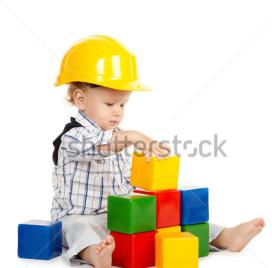 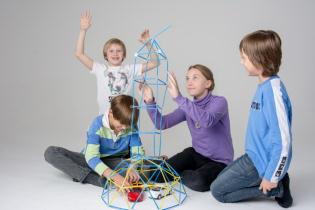 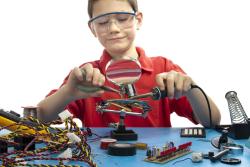 «Инженер и К»
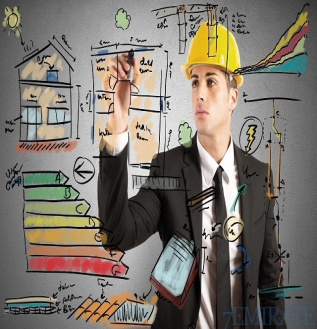 Разработчики :
Управление образования КМР
МОУ «Вишневогорская СОШ №37»
МДОУ Детский сад № 3 «Вишенка»
МУДОД «Центр детского творчества»
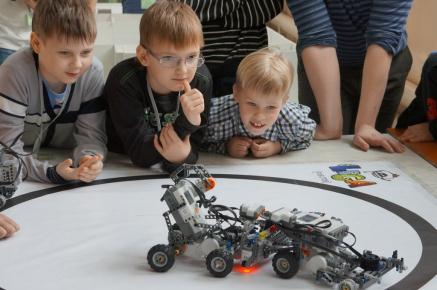 Цель проекта:
создание проектно- продуктивной среды для включения обучающихся поселка Вишневогорск в инженерно-техническую деятельность в сфере информационных технологий, робототехники и технического инжинеринга.
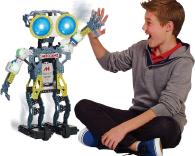 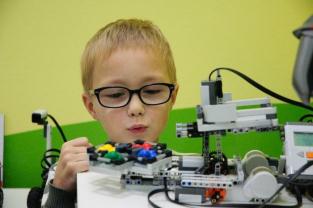 Задачи проекта
создание в поселке Центра развития начального инженерно-технического творчества для удовлетворения индивидуальных интеллектуальных и личностных потребностей воспитанников в овладении технологиями
 наращивание информационного, кадрового, материально-технического обеспечения деятельности обучающихся посредством сетевого взаимодействия образовательных организаций, общественных организаций района, способствующего развитию инженерно-технического творчества.
 приобщение обучающихся к конструкторской, опытной и проектной деятельности в сфере информационных технологий, технического инжинеринга
 повышение профессиональных компетенций педагогов образовательных организаций поселка Вишневогорск в области инженерно-технического творчества детей
 разработка и апробация образовательных программ инженерно- технической направленности, нацеленных на развитие опытной, конструкторской и проектной деятельности обучающихся.
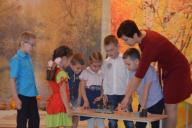 Направления работы
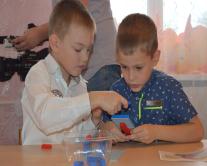 МДОУ «Вишенка»: 
Лего-конструирование
 - Экоопыт 
 ЦДТ п. Вишневогорск
- Начальное техническое авиамоделирование
- Мультистудия «Волшебники»
МОУ «Вишневогорская СОШ №37»
Мир естествознания (Юный химик и Юный физик)
«Мой Выбор»
Клуб «Лего»
 Журналина ( печатное и интернет-издание)
- ПРИЗМА (математика)
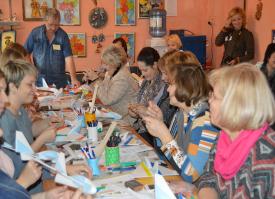 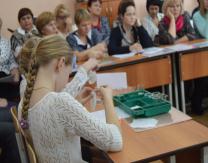 Социальные партнёры
Методические службы:
-ГБУ ДПО ЧИППКРО;
-Информационно-методический отдел Управления образования администрации Каслинского муниципального района.
Общественные организации:
Комитет по делам молодежи
Совет депутатов Вишневогорска
Касли-ТВ
«Красное Знамя»
«Инженер и К»
Предприятия:
-ОАО «Радий»;
АО «ВГОК»
 «ВишневогорскПолимер»
Родители (законные представители) обучающихся.
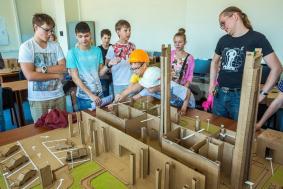 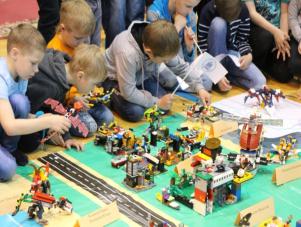 Ожидаемые результаты
формирование сетевой модели взаимодействия образовательных учреждений поселка с промышленными предприятиями и бизнес- сообществом
 повышение привлекательности специальностей в области технического творчества
 повышение привлекательности поселка для проживания и обучения детей
 вовлечение обучающихся в конструкторскую, опытную и проектную деятельность.
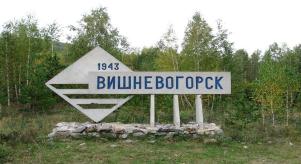 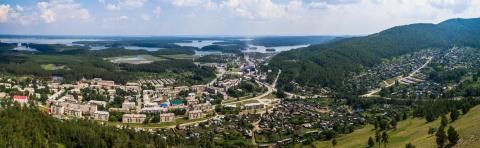 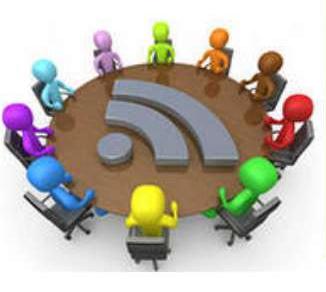 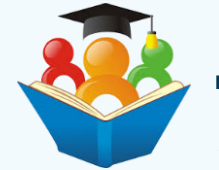 Внутренние эффекты проекта
обновление материально-технической базы
 сетевое взаимодействие образовательных организаций поселка
 социальное партнерство с предприятиями поселка и информационным сообществом
 повышение профессиональной компетенции преподавателей
Мероприятия 2017г
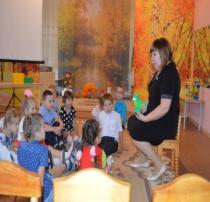 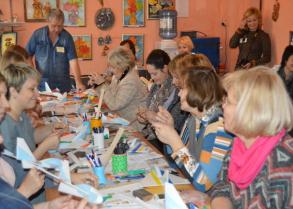 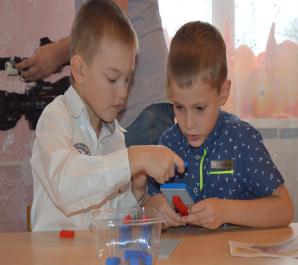 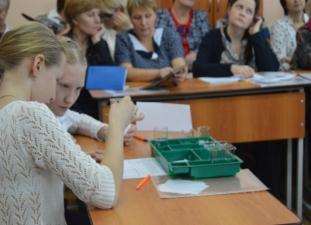 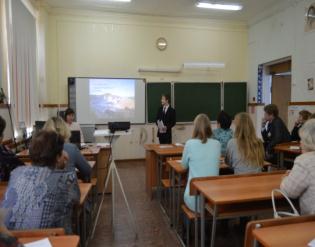 Планы на 2018 год:
привлечение внебюджетных средств
обновление материально-технической базы
 прохождение специализированной курсовой подготовки
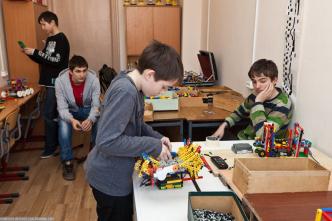 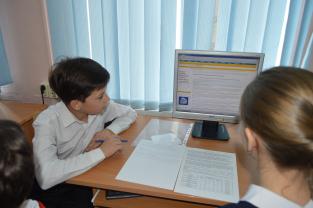 Спасибо за внимание!